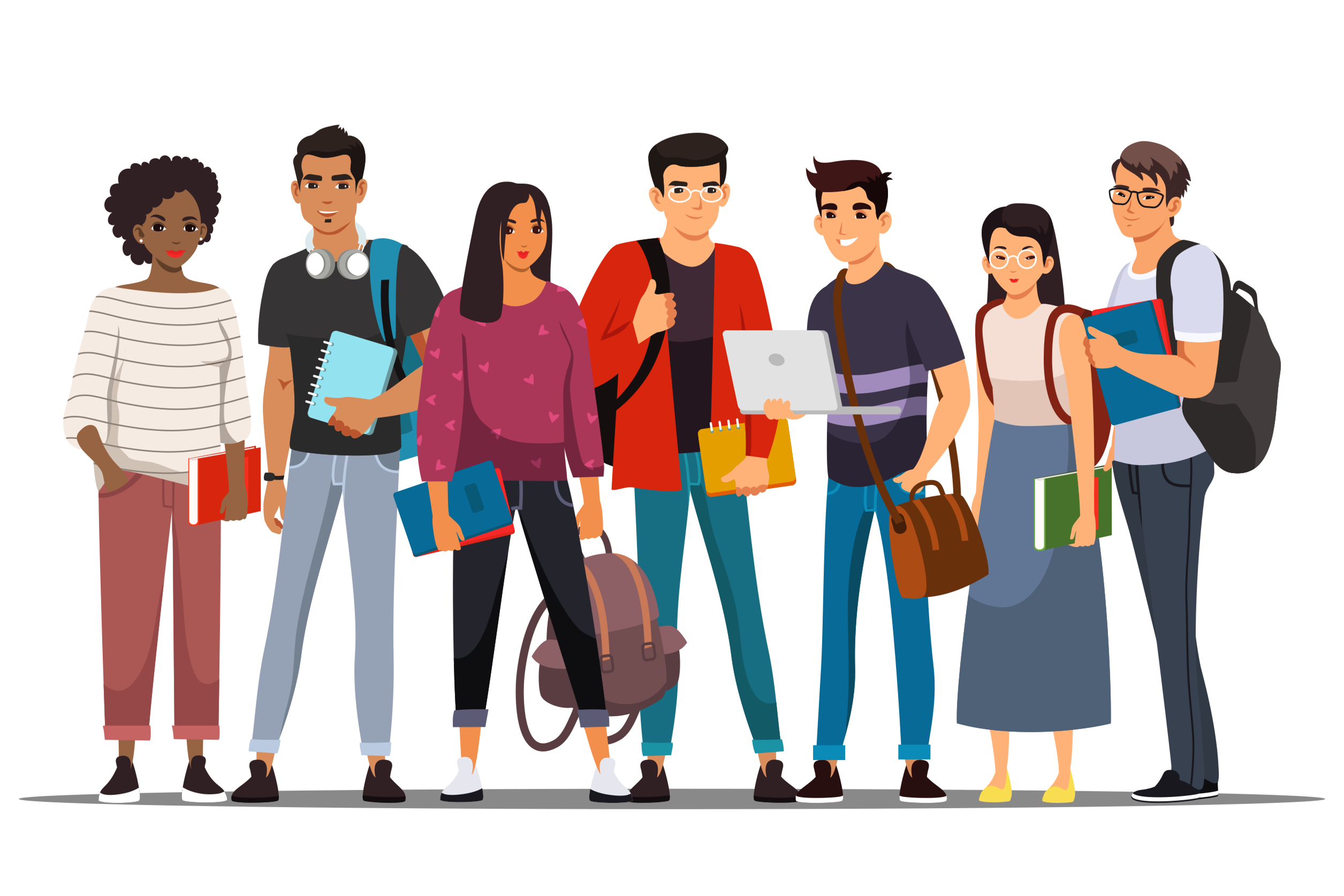 UCOL 1523:GATEWAY TO BELONGING
Week 13 – November 15 – 19, 2021
Chapter 5: Shift Your Mindset
Week 14 – November 22 – 26, 2021
Chapter 6: Work on Self-Care
SHIFT YOUR MINDSET
LEARNING OBJECTIVES (LO)
LO Wk 13.1: Explore the definition of a mindset, its function, and why having a flexible and growth-oriented mindset is linked to belonging.

LO Wk 13.2:  Evaluate the purpose of establishing a growth mindset and how this can help us move forward to be the best versions of ourselves.

LO Wk 13.3: Explore the definition of self-care and its importance.

LO Wk 13.4:  Learn how to build a self-care routine that works for you and your specific needs and learn how self-care helps us build better connections with others.
LO
Wk 13.1
Explore the definition of a mindset, its function, and why having a flexible and growth-oriented mindset is linked to belonging.
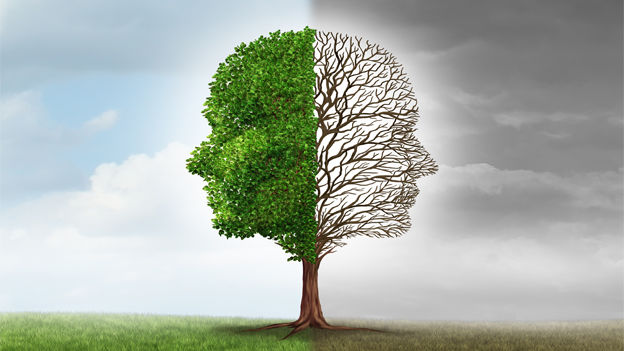 What is Your Mindset?
Mindset
A basic structure of beliefs.
Fixed Mindset
Holds firm to its beliefs and assumptions to the point of resistance.
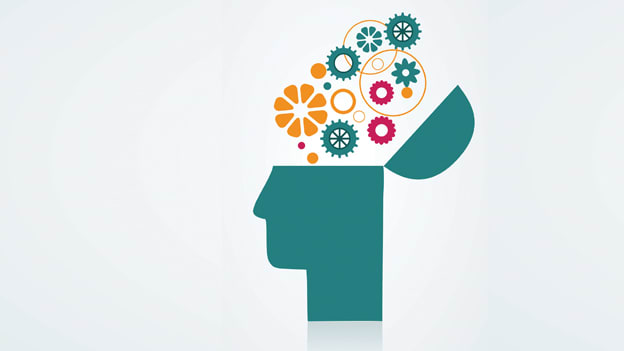 What is Your Mindset?
Growth Mindset
Being flexible and open to other opinions, thoughts, experiences, and beliefs.
Differences in thought or opinion raise red flags in our minds.
Difficulty with a Growth Mindset
LO
Wk 13.2
Evaluate the purpose of establishing a growth mindset and how this can help us move forward to be the best versions of ourselves.
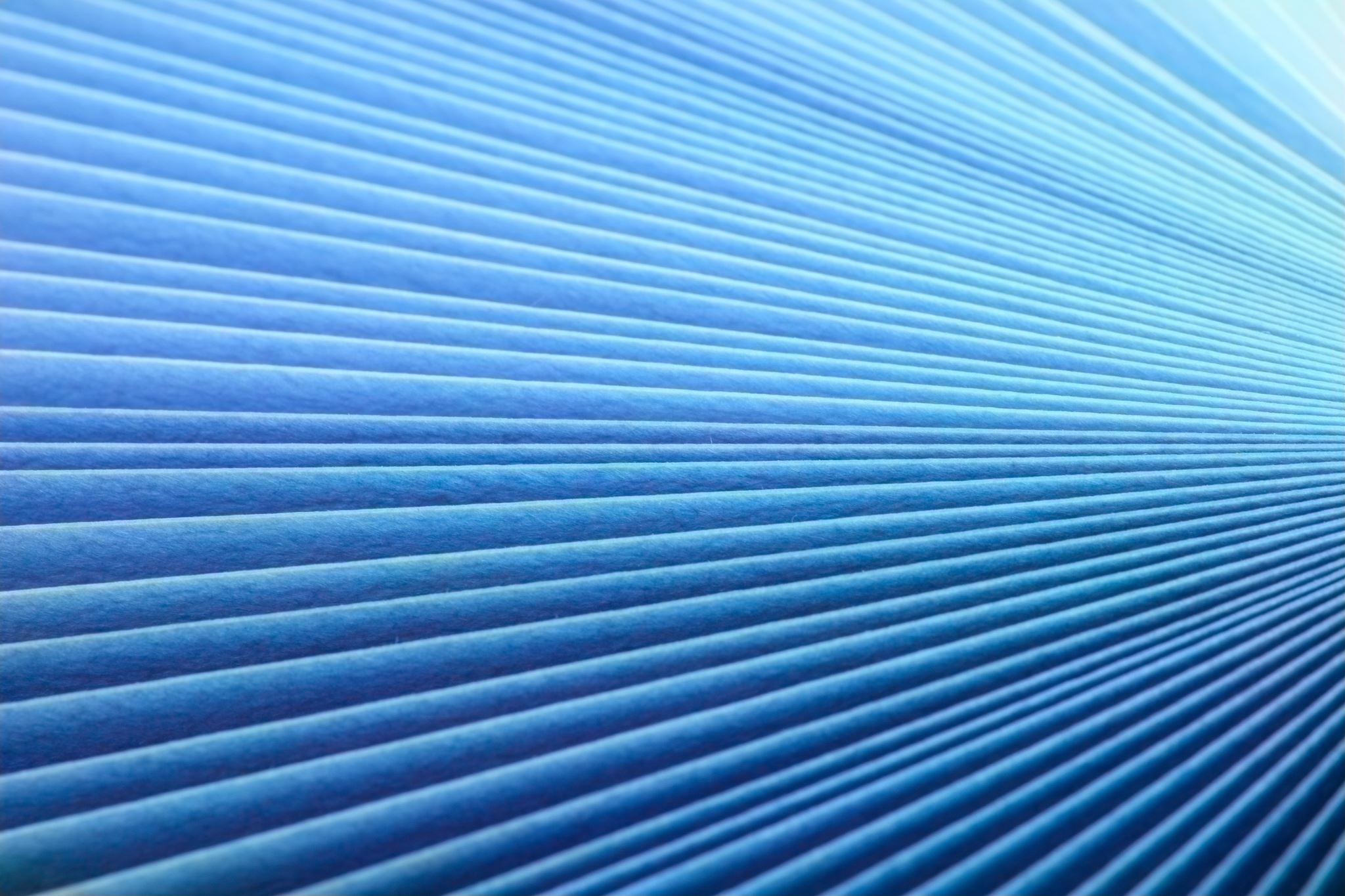 Growth Mindset & Belonging
*Cognitive dissonance: when one’s thoughts or beliefs do not match one’s actions
Growth Mindset & Belonging
A growth mindset is essential when it comes to cultivating belonging. 
It moves us closer to our goals.
It challenges us to expand our comfort zone further.
Inspires us take the initiative and the risk.
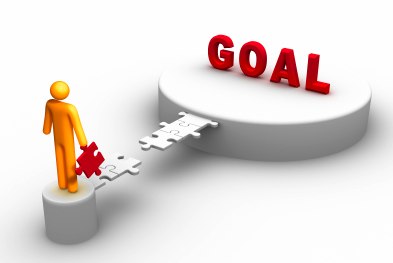 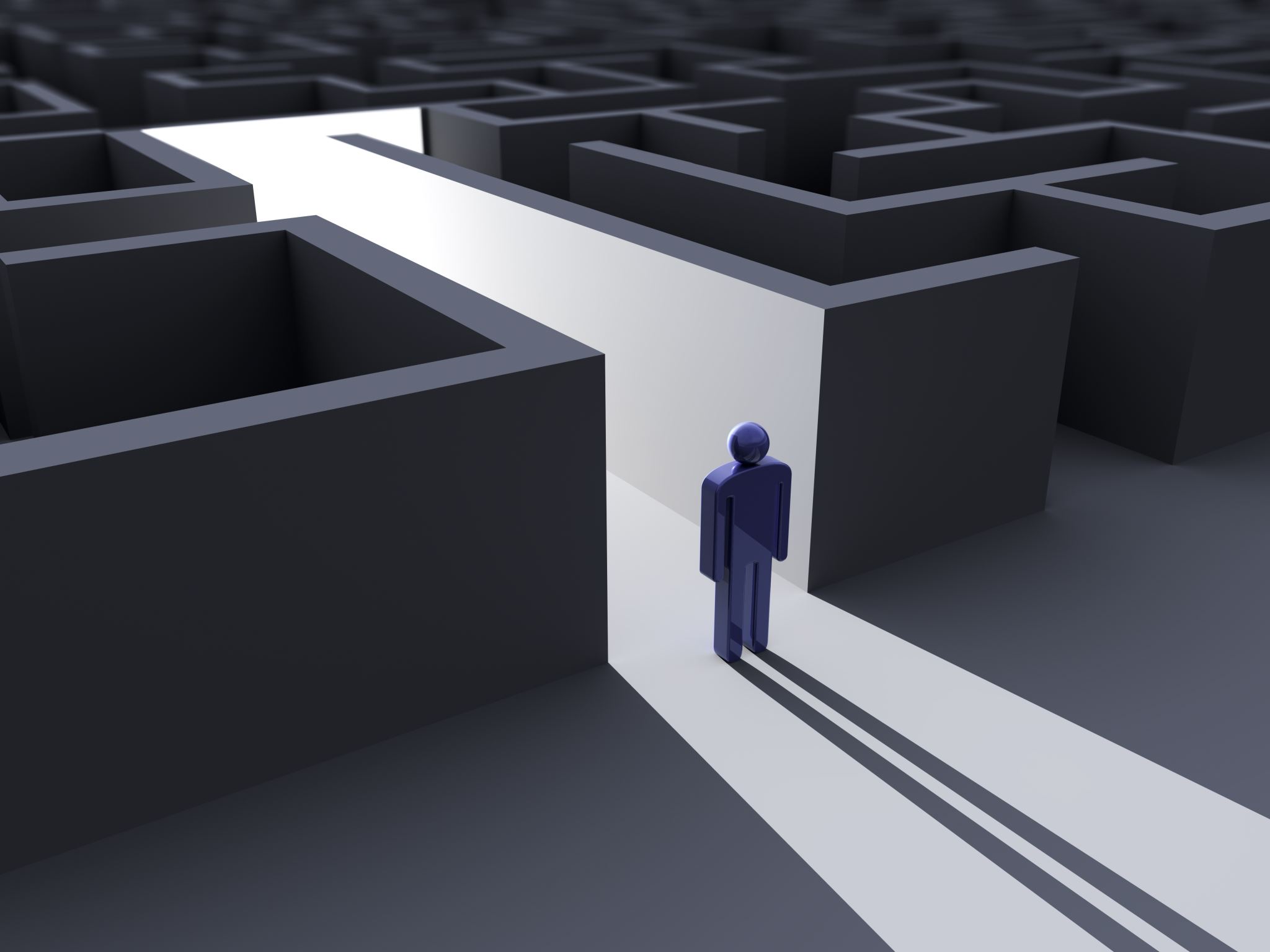 Dealing with a Fixed Mindset
We all have the tendency to be fixed in certain things but not in others.
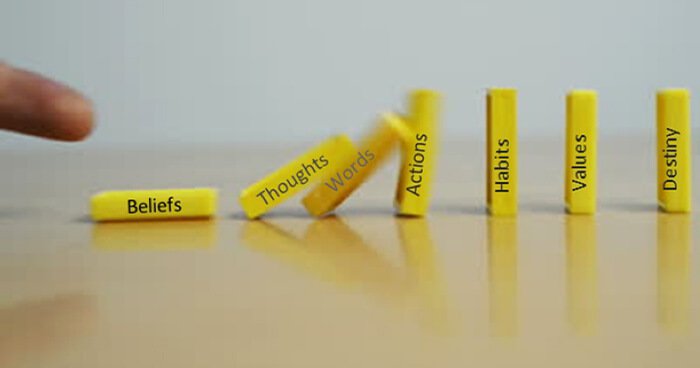 Sometimes our beliefs won't change -  and that’s okay. 
The goal is to examine the beliefs that have kept us from progressing further.
We also want to ensure that our beliefs do not cause any harm to ourselves or others.
Dealing w/ a Fixed Mindset
Dealing w/ a Fixed Mindset
One of the main reasons people keep a fixed mindset is that they can create a bubble for themselves.
By having a fixed mindset, we're just not our best selves, personally nor collectively, as a society. 
We disregard growth because it's too uncomfortable or frightening.
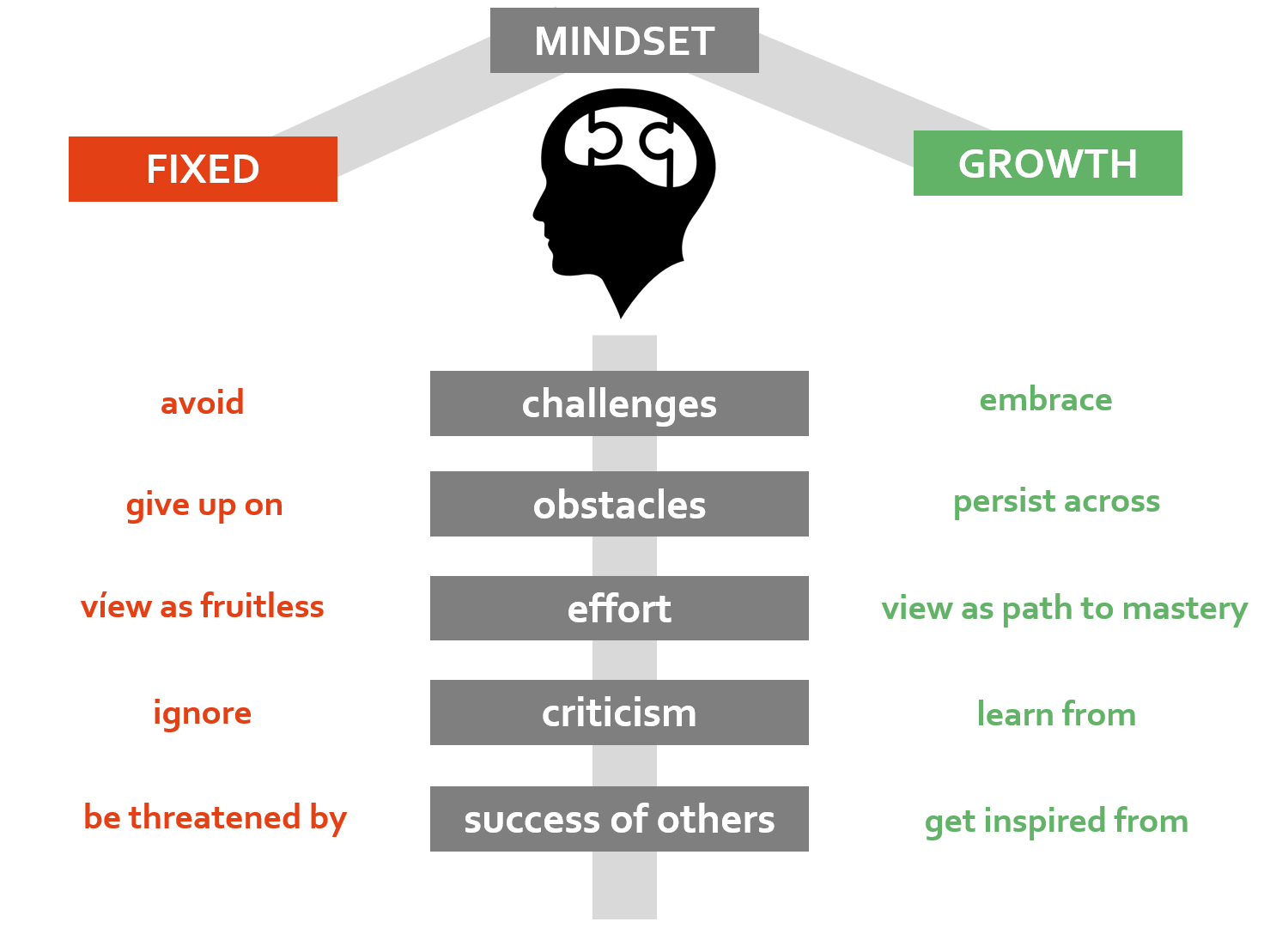 Fostering a Growth Mindset
Watch the language you are using.
Recognize your use of self-fulfilling prophecies.
Exercise curiosity.
LO
Wk 13.3
Explore the definition of self-care and its importance.
What Is Self-Care?
What Is Self-Care?Reflection:
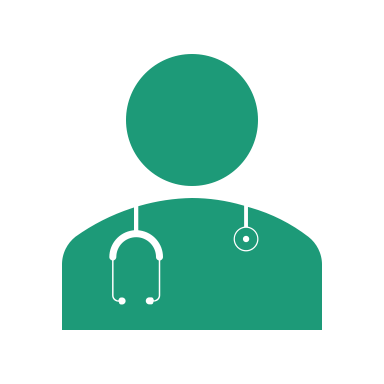 What does caring for oneself look like in reality?

What specific areas of self-care do you need to address?
Why Self-Care Matters
It gives you a break.
You can care for yourself the way you care for others.
It must be a consistent, daily effort.
LO
Wk 13.4
Learn how to build a self-care routine that works for you and your specific needs and learn how self-care helps us build better connections with others.
Four Types (Domains) of Self-Care
Types of Self-Care & Reflection
Reflection: 
What does our text reveal as the most neglected form of self care?
Self-Care & Coping
Coping Skills
Utilize when experiencing an acute problem or strong emotion
Benefits of maintaining self-care daily:
Restores emotional energy 
Better managing acute situations 
Less reliance on coping skills
Build Inner Resiliency
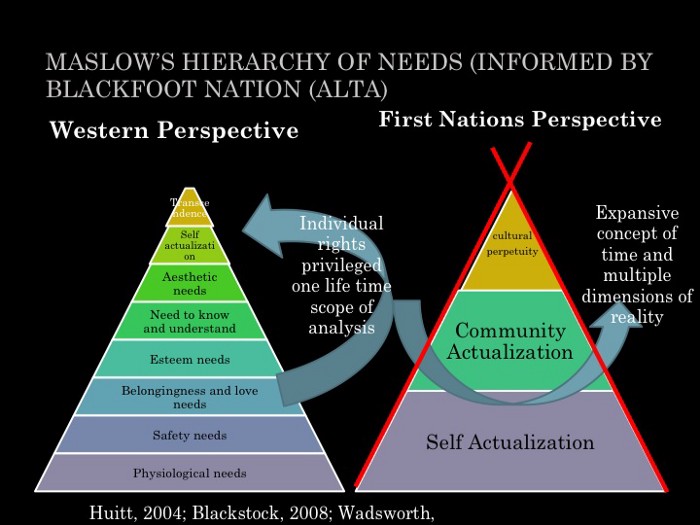 Resiliency: our ability to bounce back from negative circumstances or events
Self-care increases emotional energy and self-attunement by building inner resiliency.
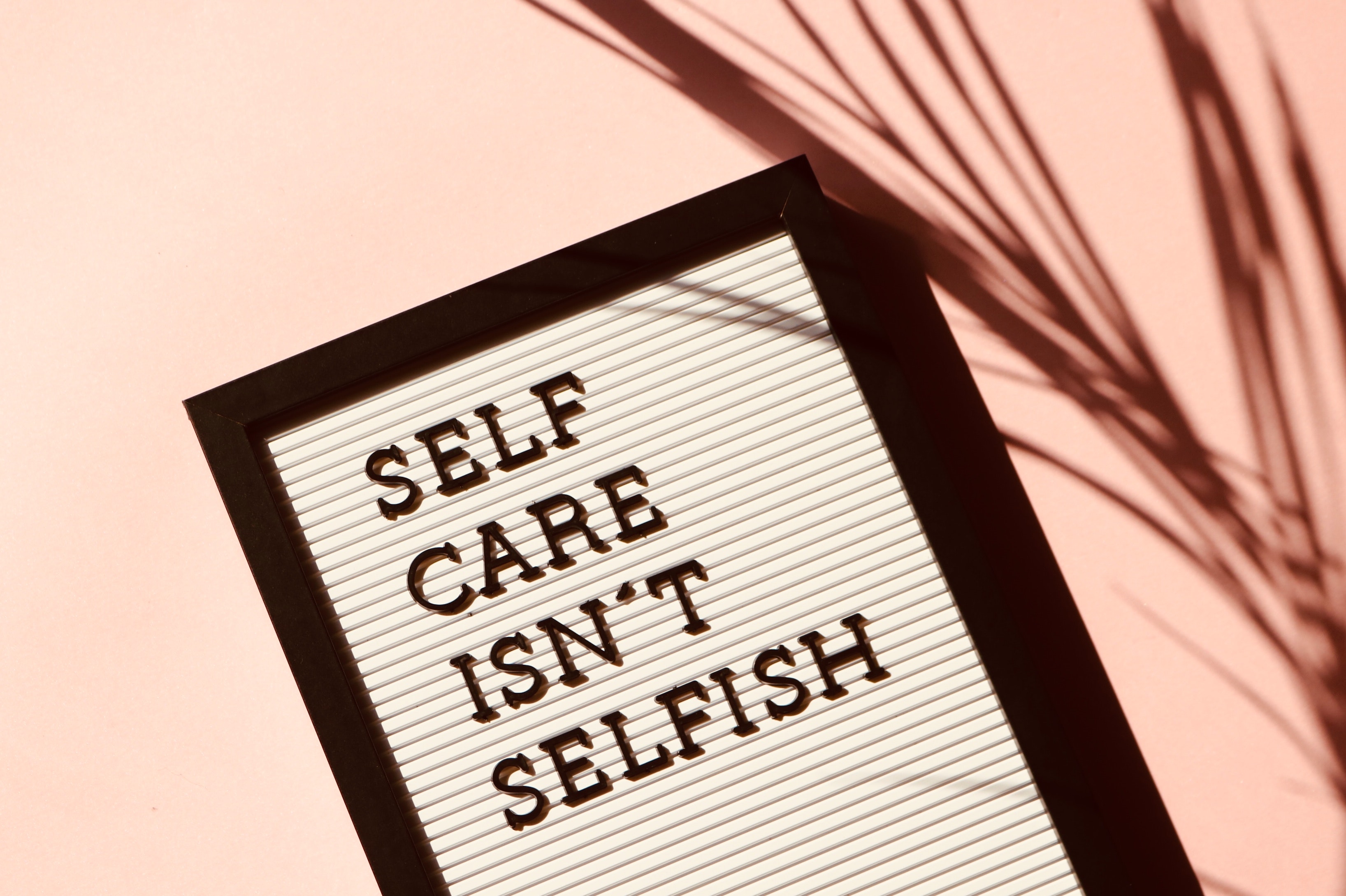 Everyday Self-Care
Prioritize a daily self-care routine.
Rest and self-care are rights that we all deserve.
Nothing is more important than your mental health.
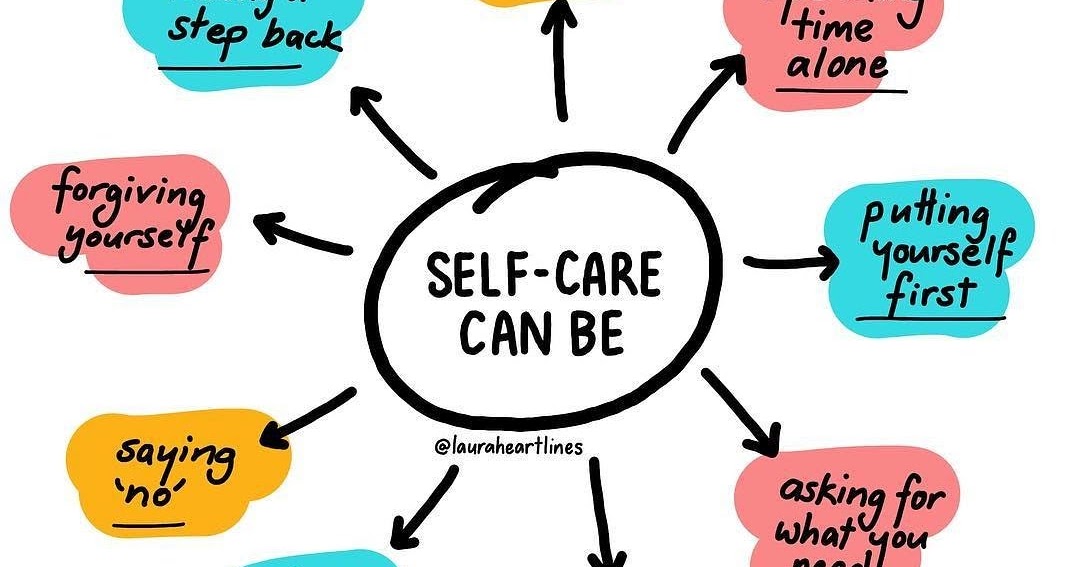 Everyday Self-Care
Reflection: 
What are some examples of daily self-care routines?
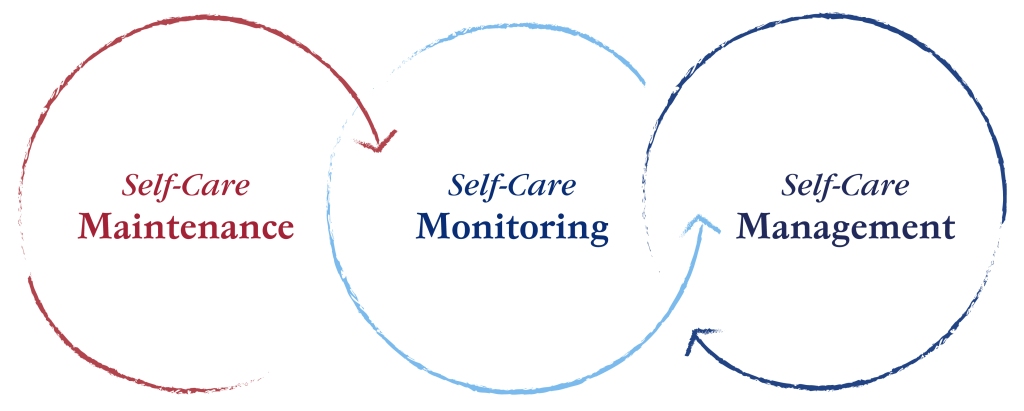 Class Wrap Up…
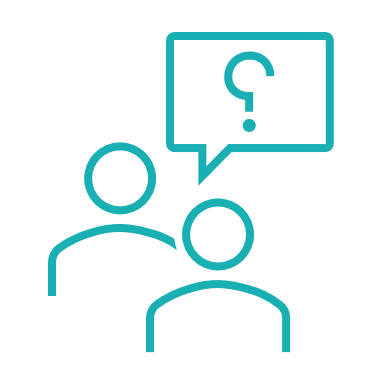 Questions and Answers
That’s all folks…
Thank you for your attention and participation!
Keep OU Together and see you next time…
28